Security policies
Peter Solagna
EGI-Engage: Key Exploitable Results
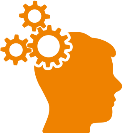 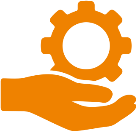 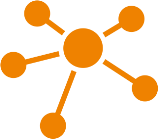 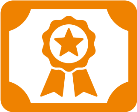 Strategy, governance and procurement
Policy papers
on the EOSC
Improved EGI Service portfolio
IMS & Certification
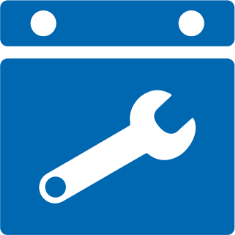 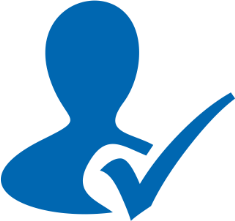 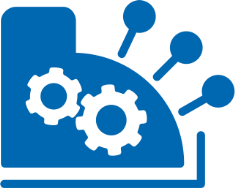 Security policies
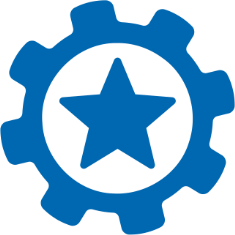 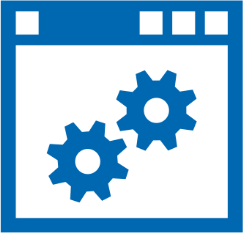 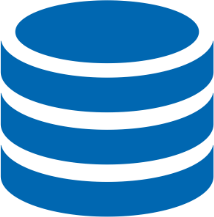 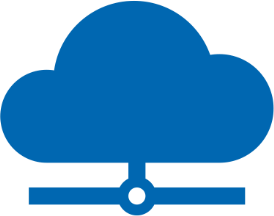 Outline
Introduction 
Description
Target groups 
Analysis of result’s impact
Innovation level and capacity
Relevance of the key result
Exploitability level
EGI strategy and governance evolution and procurement
Introduction
EGI security policies framework
EGI strategy and governance evolution and procurement
Development of the EGI Security policies
EGI Infrastructure have always relied on a solid framework of security policies
An on-going effort since the EGEE projects
Policies developed for a distributed resource infrastructure
EGI security policies are developed by a group of experts including representatives from the EGI security experts, research infrastructures and peer e-Infrastructures
Coordination effort supported by SA1 (WP5)
Developing security policies requires effort and expertise, therefore set of documents that are already well integrated and proven to be effective in a distributed production infrastructure are a great added value to initiatives who are developing their security framework
Several EGI security policies have been re-used by EUDAT, PRACE and ELIXIR
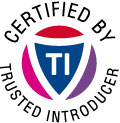 EGI strategy and governance evolution and procurement
Acceptable Usage Policy
Generic AUP for the users of any Infrastructure
What users can expect form the infrastructure
What users cannot expect from the infrastructure
What the infrastructure can expect from the users

The EGI AUP has been adopted, with few customisations, by the ELIXIR RI
EGI strategy and governance evolution and procurement
Community management policies
The Community Operations Security Policy 
It governs the relationship between Community and Infrastructure(s).
The Community Membership Management Policy
Community managing itself and its Users
Address the Snctfi (Scalable Negotiator for a Community Trust Framework in Federated Infrastructures) requirements
SNCTFI framework developed by the AARC project https://www.igtf.net/snctfi/
Can be implemented by the R-I and communities who need to establish a trust-relationship with the e-Infrastructure
EGI strategy and governance evolution and procurement
Security collaboration among Infrastructures
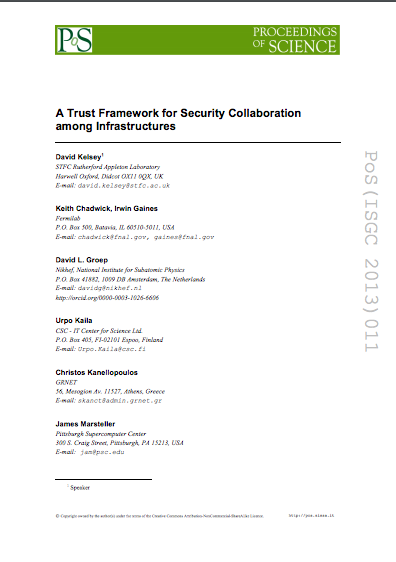 Stakeholders: EGI, HBP, PRACE, EUDAT, WLCG, OSG and XSEDE
Defined a policy trust framework
build trust and develop policy standards for collaboration on operational security
SCI was used as the basis for Sirtfi
A Security Incident Response Trust Framework for Federated Identity
to enable coordination of security incident response across federated organizations
EGI strategy and governance evolution and procurement
[Speaker Notes: NON strictly EGI policy]
Security procedures
EGI strategy and governance evolution and procurement
Target group
Internal target groups:
Resource Centres and other service providers federated in EGI
Communities using EGI resources
Dissemination strategy:
Operations Management Board, EGI Wiki

External target groups
Other e-Infrastructures and RIs who can adopt the EGI policies adapting them to their needs
Policy bodies and initiatives who can use the security policies as an input for further 
Dissemination strategy:
 Security collaboration initiatives (WISE), EGI website, events and conferences
EGI strategy and governance evolution and procurement
Analysis of result’s impact
Innovation level and capacity
Innovation level
Policies increase the security of the infrastructure. They can be used to demonstrate compliance with regulations and standard. 
Innovation Capacity
EGI Security policies are already used by other activities external from EGI (ELIXIR, PRACE, for example). 
This demonstrate that the work done by EGI in defining a policy framework for the operations is mature and ahead of what is done by other players in the e-Infrastructure ecosystem who can benefit from the existing work made available by EGI and EGI-Engage
EGI strategy and governance evolution and procurement
Relevance of the key result
Relevance to Work Programme and societal Challenges
Better optimisation of the use of IT equipment for research


Relevance of Result for Policy domain of EOSC
The extent of the benefits derived from the
project result for EOSC
EGI strategy and governance evolution and procurement
[Speaker Notes: Eosc-hub]
Exploitability level
Exploitation: the use of results in 
Average
From D2.14, KERs table, but I can’t remember very well the rationale behind it, since it was ranked high in the rest of the table.
EGI strategy and governance evolution and procurement